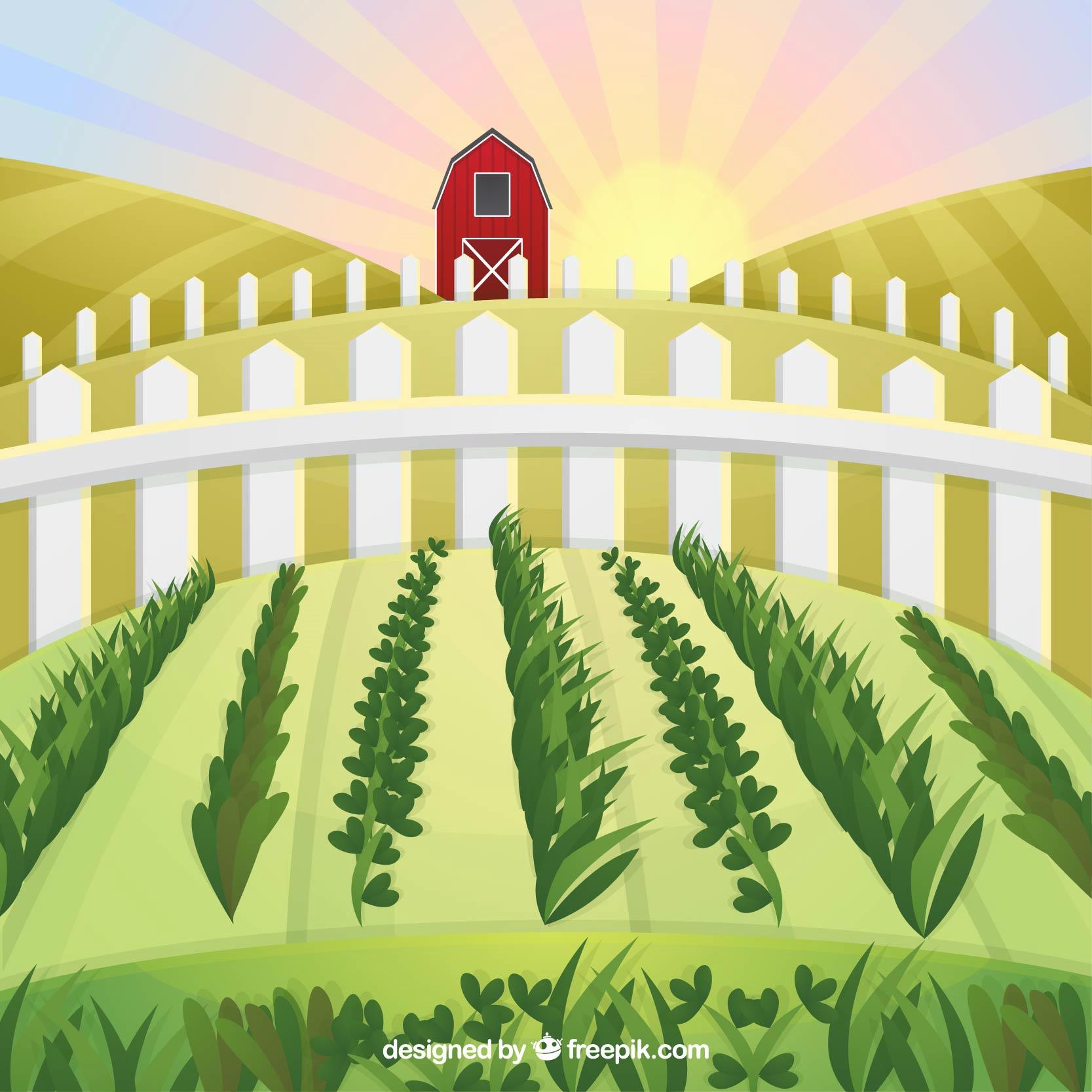 新農民創業輔導訓練課程
                                                           報名即日起自107年4月12日截止
                                                            受訓期間4月16日-6月15日
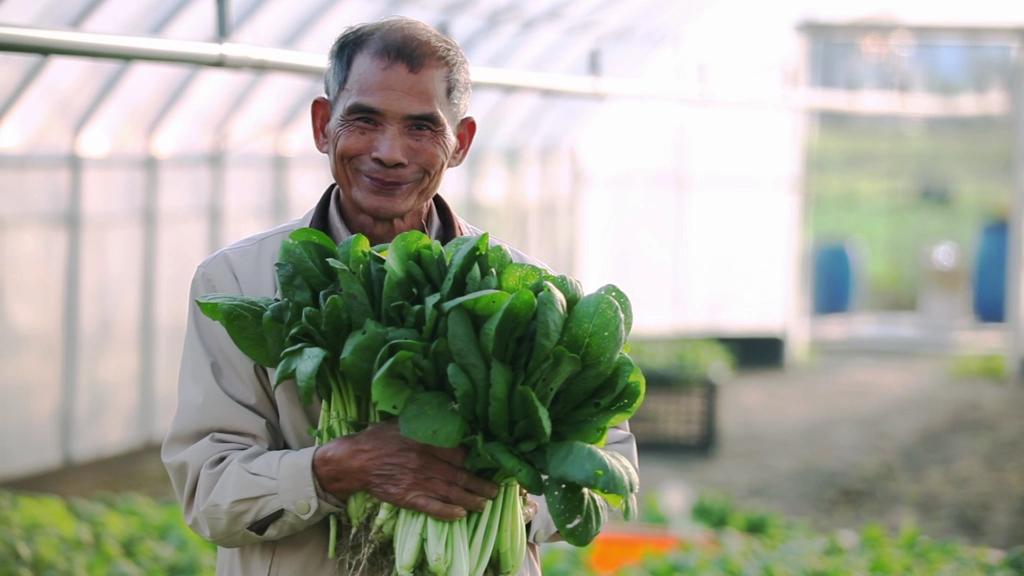 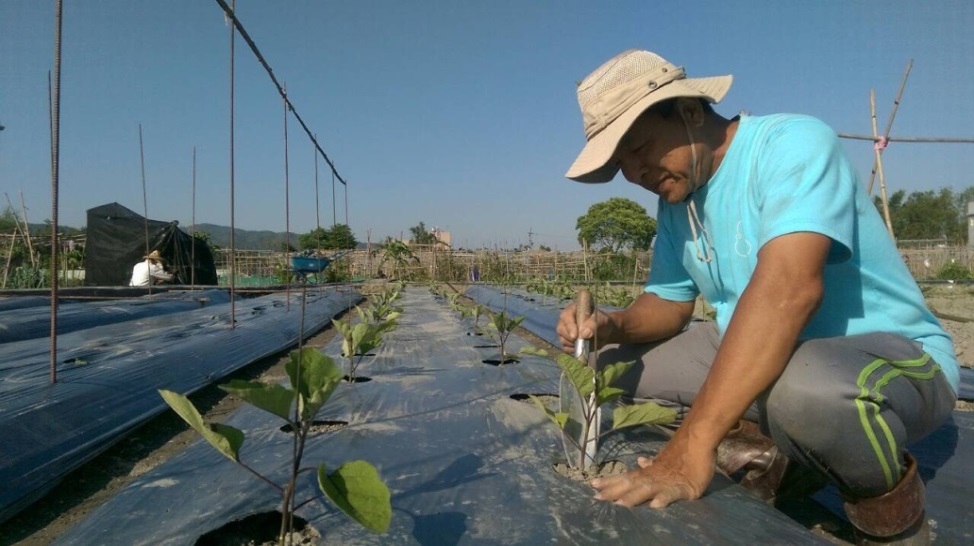 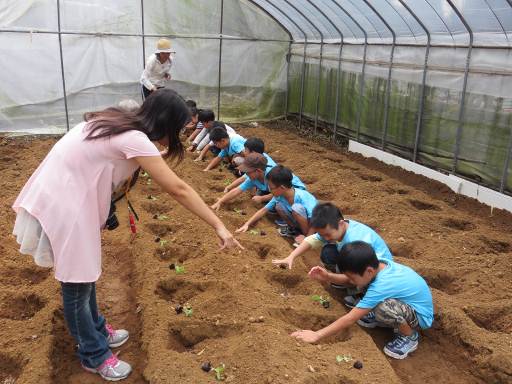 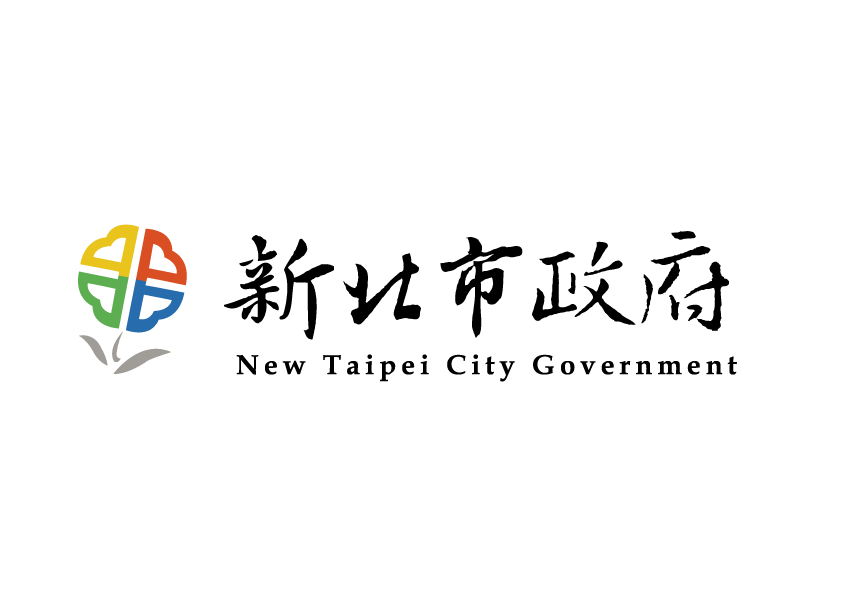 詳情可上鶯歌區農會網站(http://www.yingge.org.tw/)查詢          
  或電洽鶯歌區心希望農業園區02-2670-9793周小姐